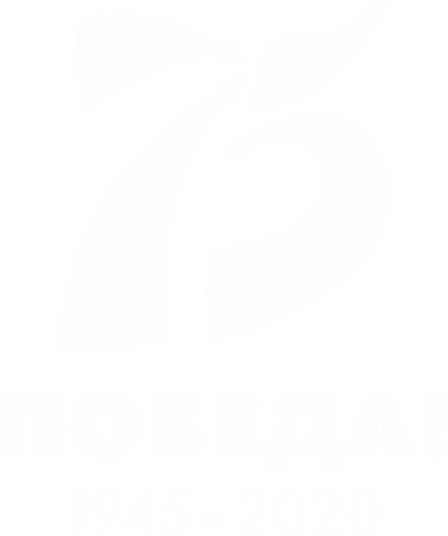 МБДОУ детский сад № 18 «Ромашка» комбинированного вида г. Березовский К юбилею Победы!
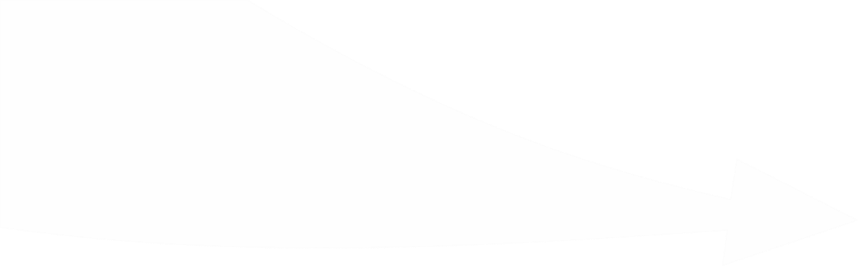 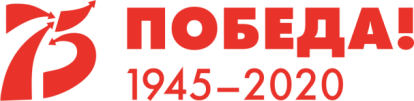 Разучивание пословиц и поговорок о любви и защите Родины, о героизме, смелости и храбрости, солдатской дружбе, товариществе

Изготовление брошюр для родителей 
«Что рассказать детям о Великой Отечественной войне»
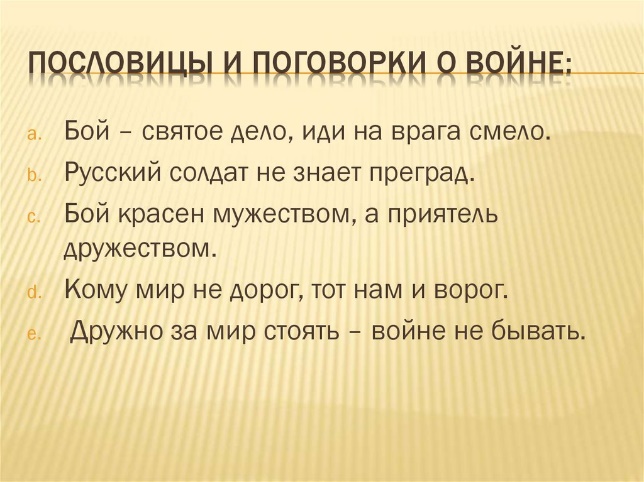 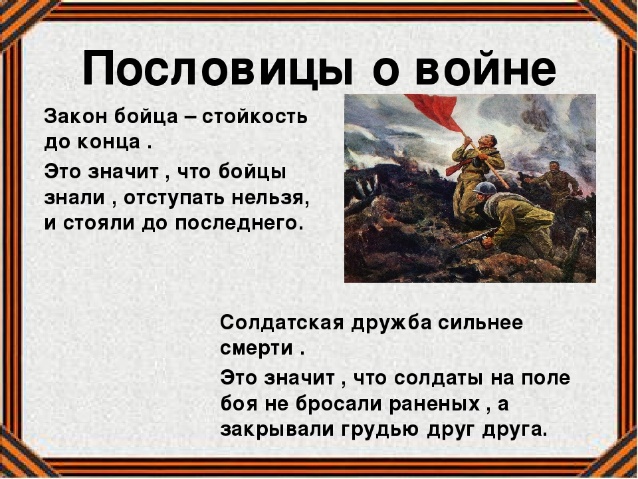 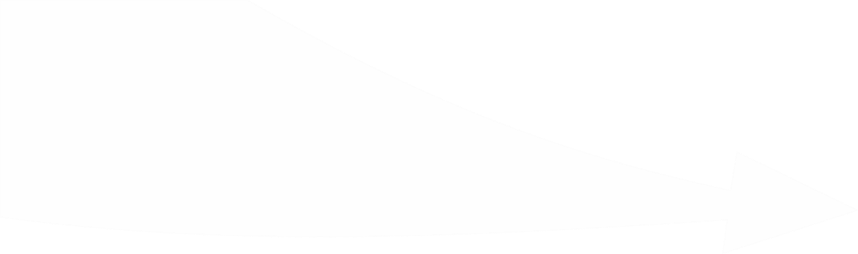 Декабрь - 2019
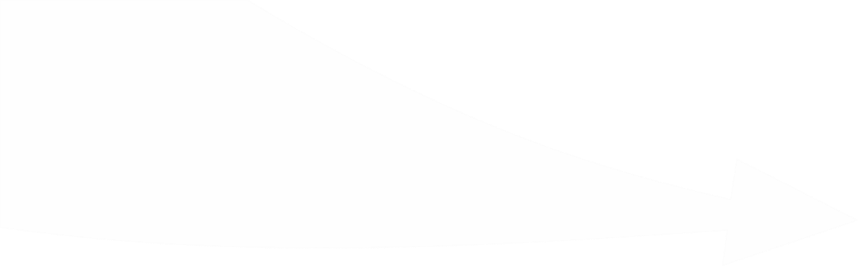 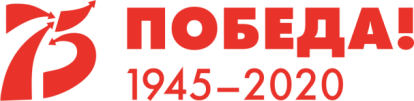 Спортивное развлечение 
«Святое дело – Родине служить!»

Рассматривание иллюстраций, картин, открыток с фрагментами военных лет, чтение художественной литературы
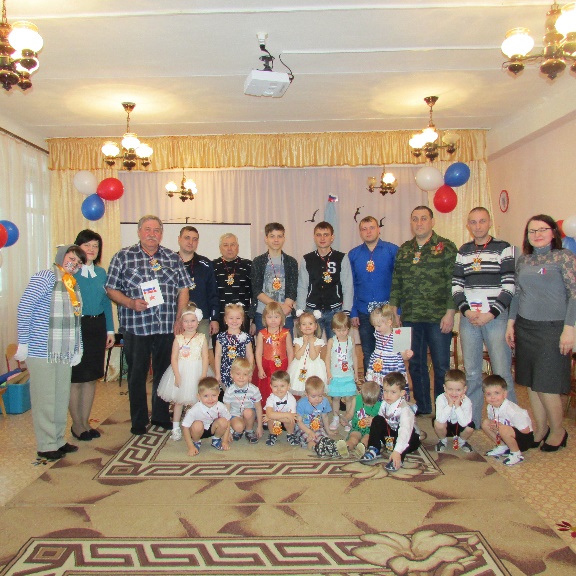 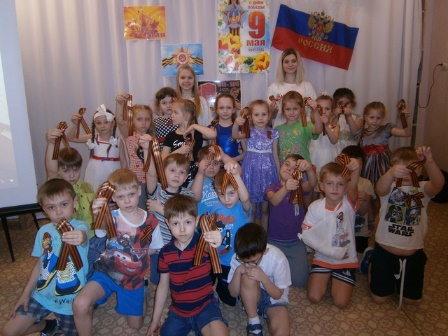 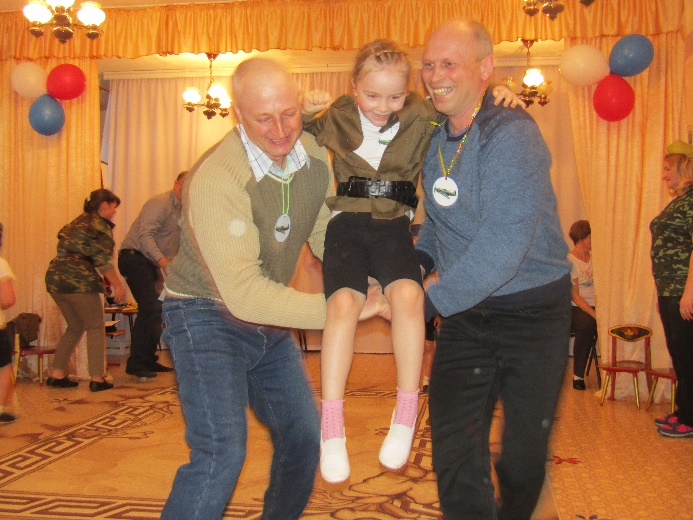 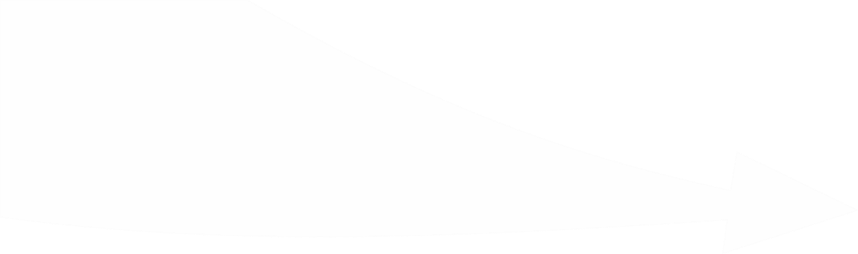 Февраль - 2020
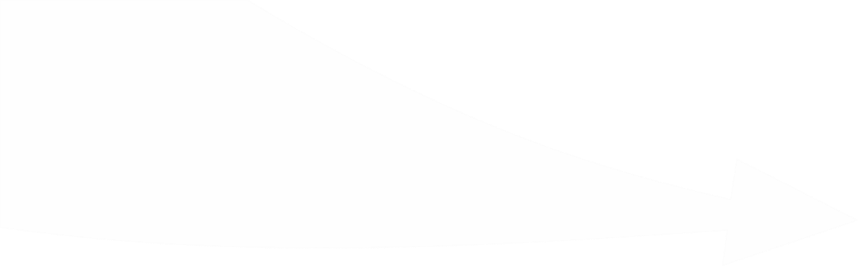 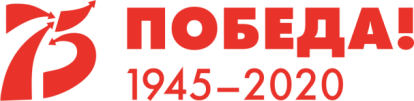 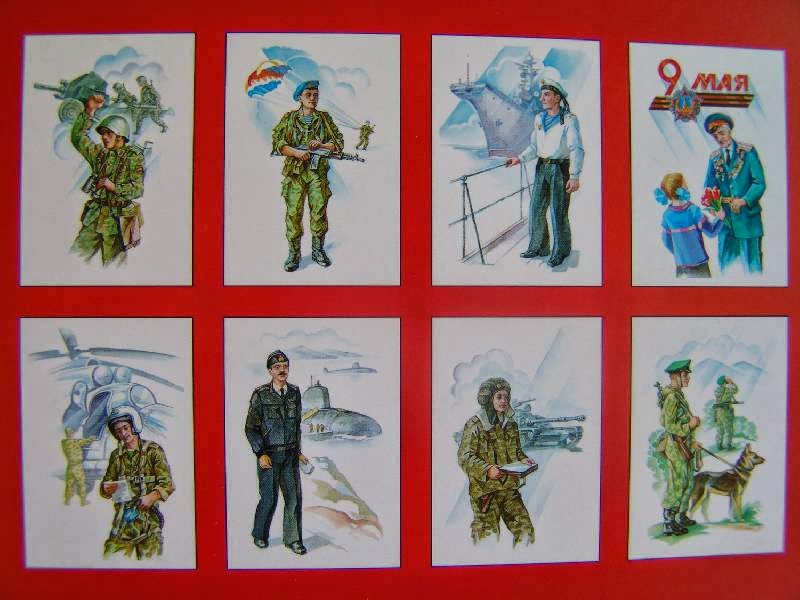 Создание тематических альбомов в группах старшего дошкольного возраста: «Наша Армия родная», «Военная техника», «Пионеры герои»

Фотовыставка 
«Города герои», «Памятники воинской славы»
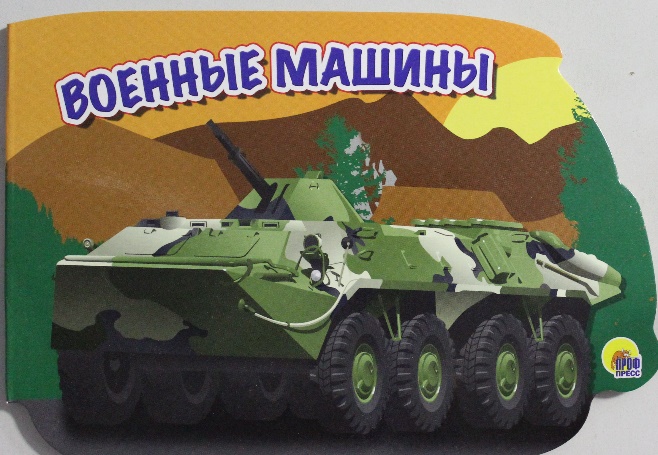 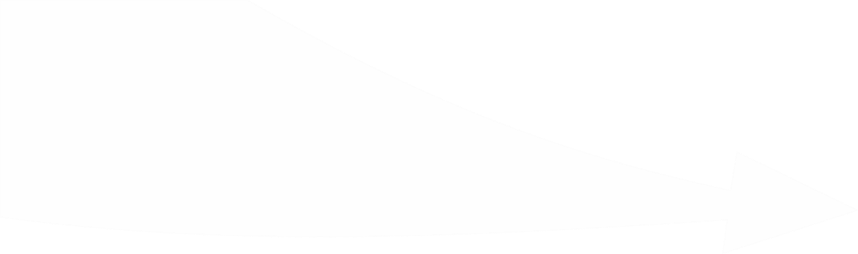 Март - 2020
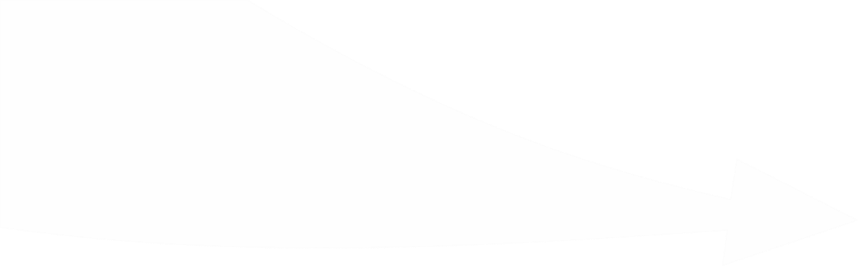 Проведение организованной образовательной деятельности, тематических бесед, просмотр и обсуждение презентаций о предстоящем празднике, посвященном Великой Победе

«Наши ветераны» (подбор материала и составление альбомов родителями совместно с воспитанниками о родственниках, соседях, знакомых воевавших в годы ВОВ)
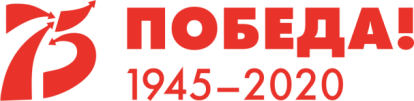 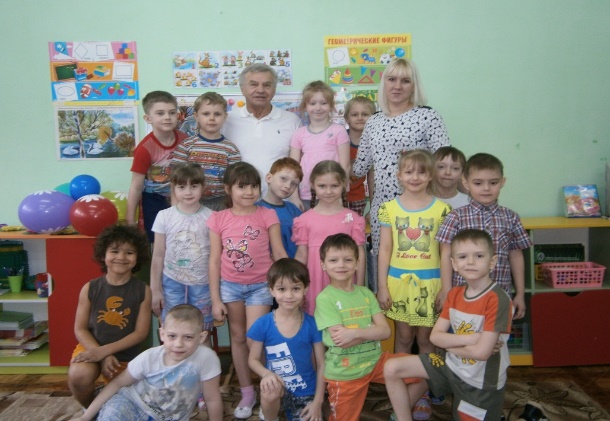 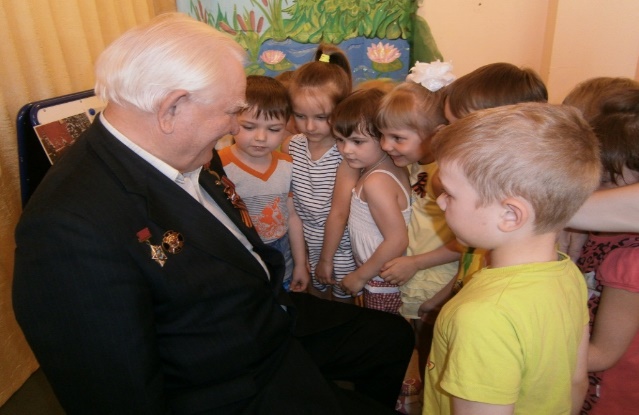 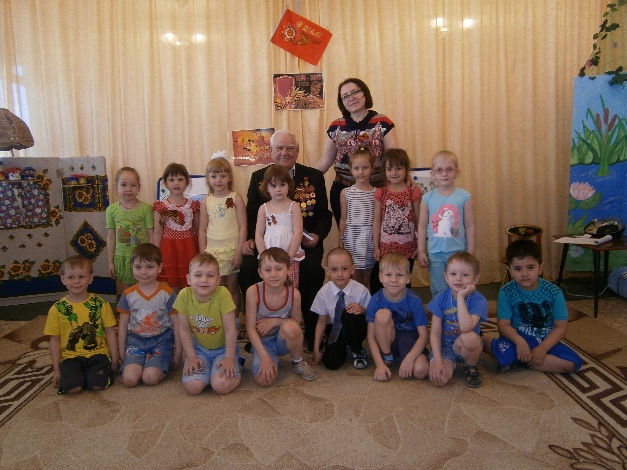 Апрель - 2020
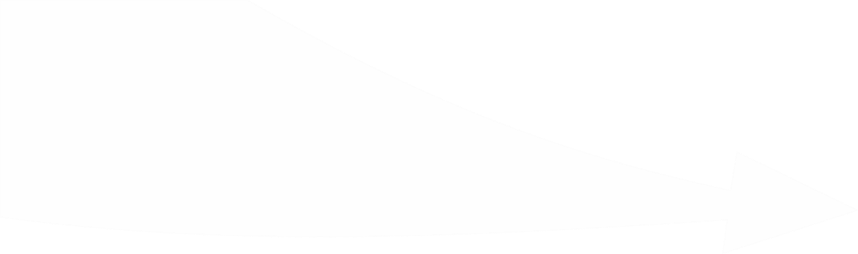 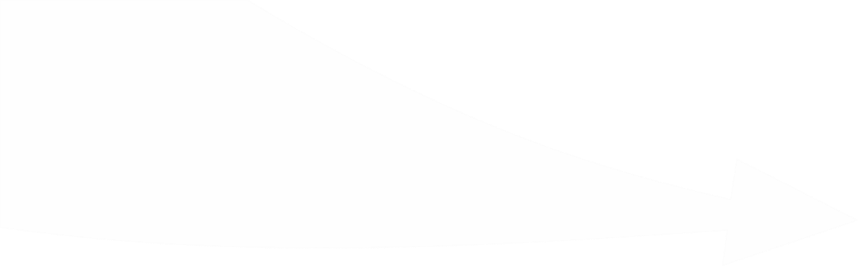 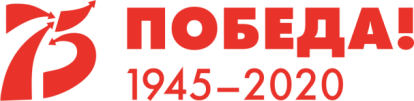 Выставка совместных творческих работ в холле детского сада «Сияет в веках Великая Победа»

Пешеходные экскурсии, целевые прогулки к памятным местам с возложением цветов

Музыкально-литературная композиция «Мы гордимся, мы помним!»
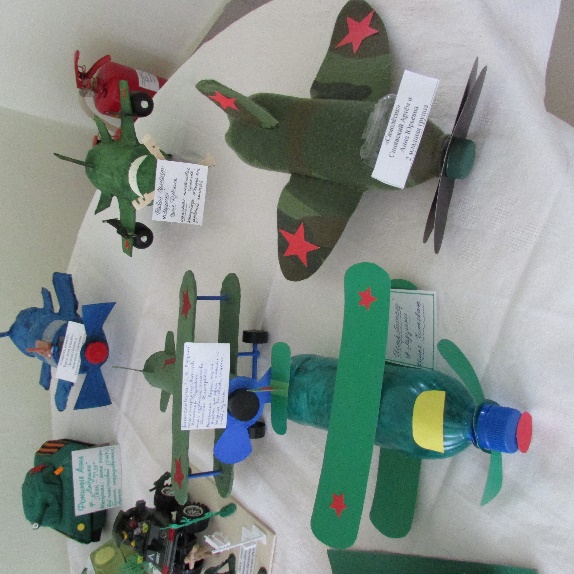 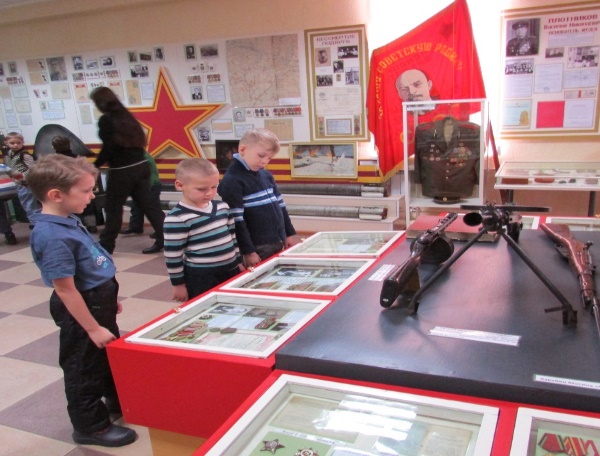 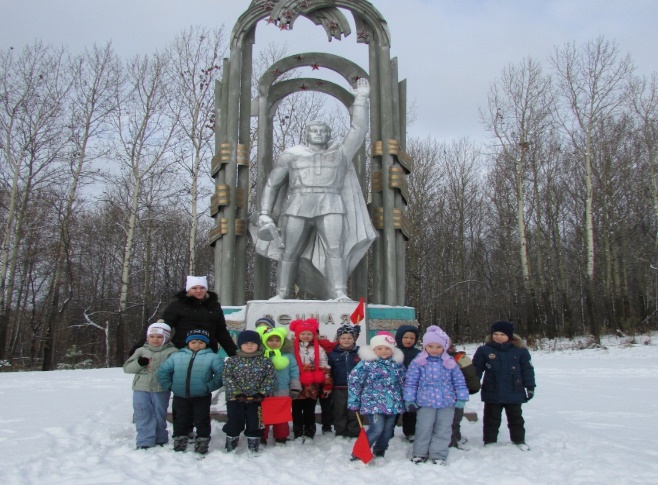 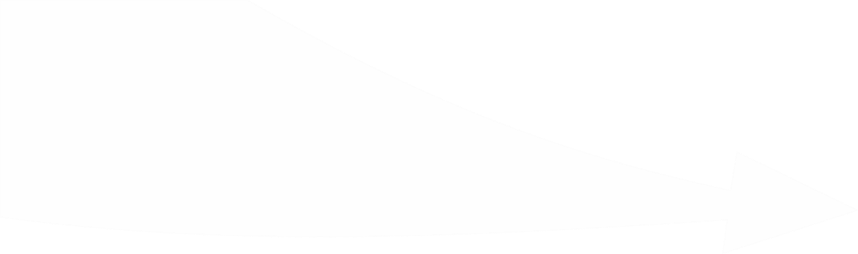 Май - 2020